Anthropology
Lesson three
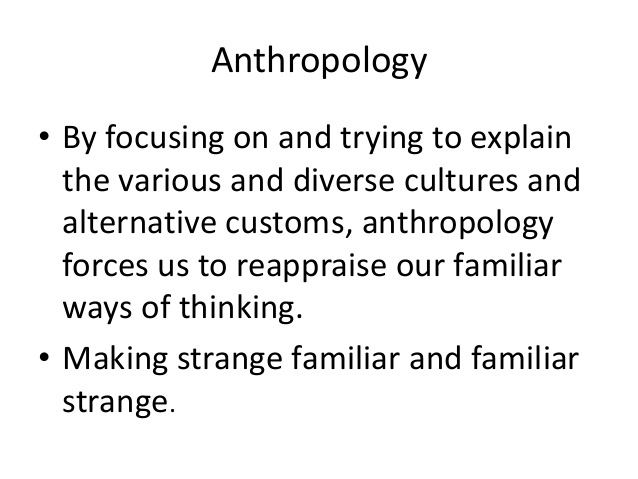 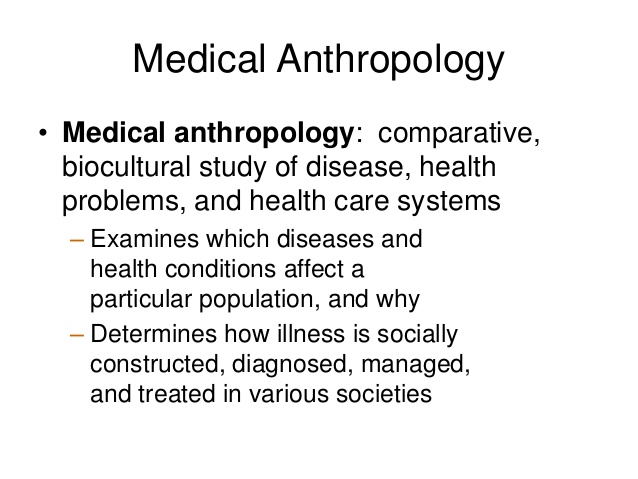 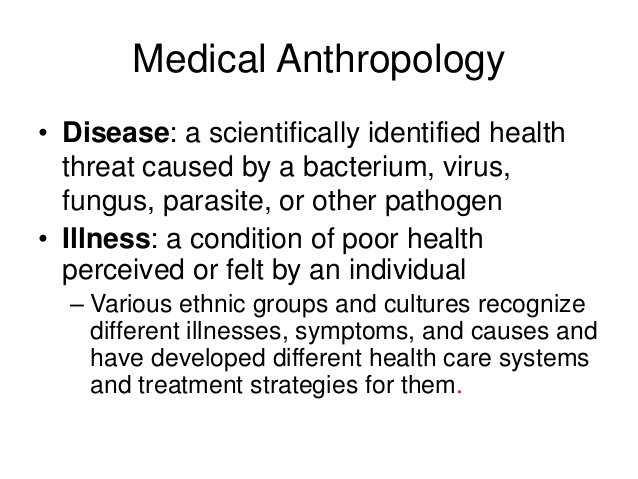 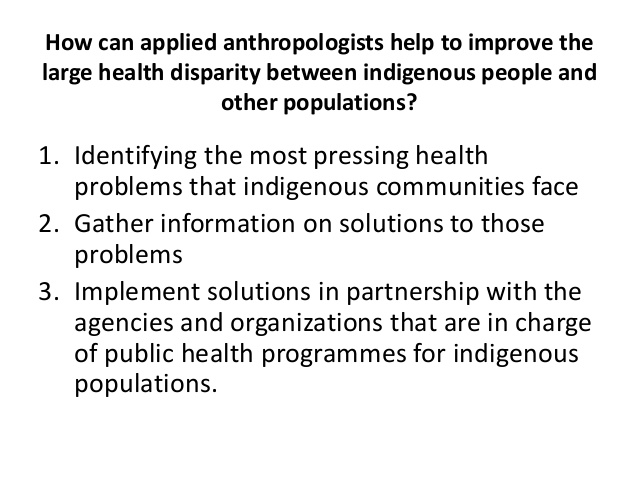 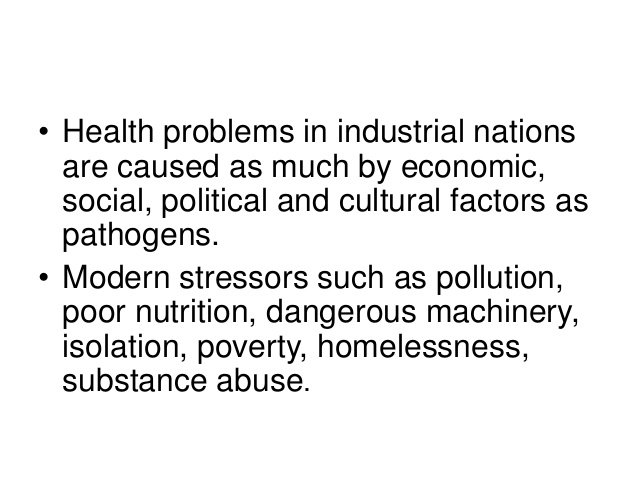 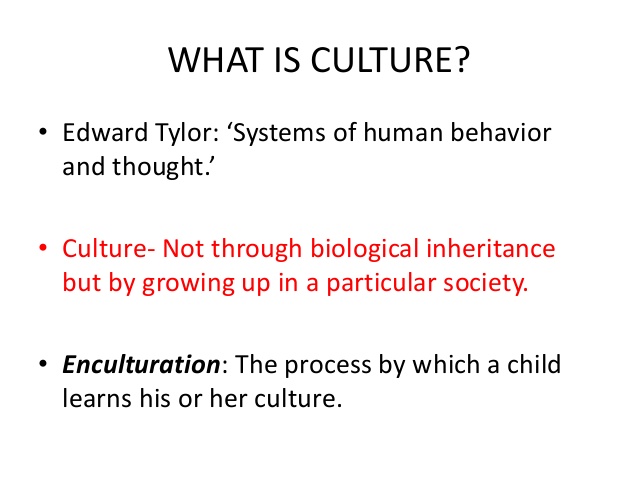 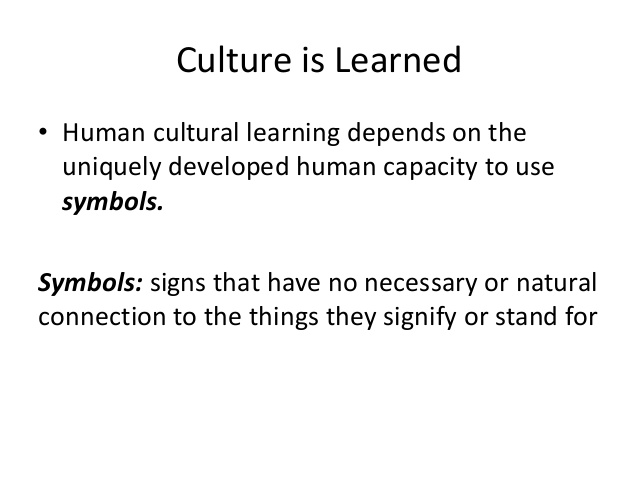 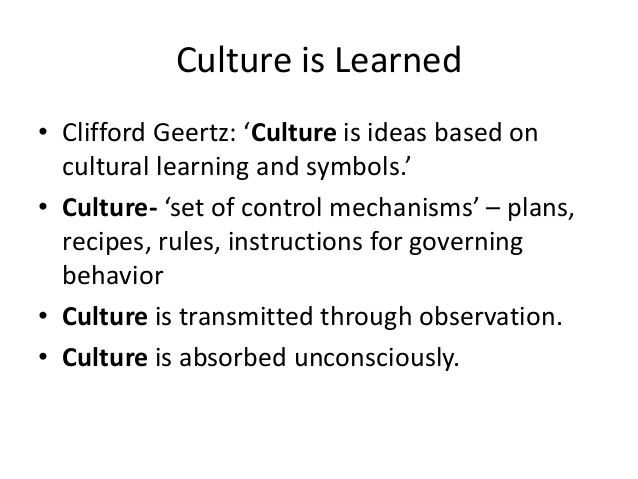 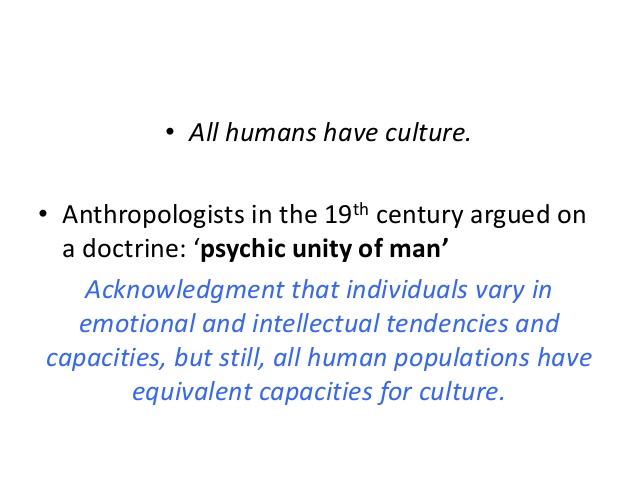 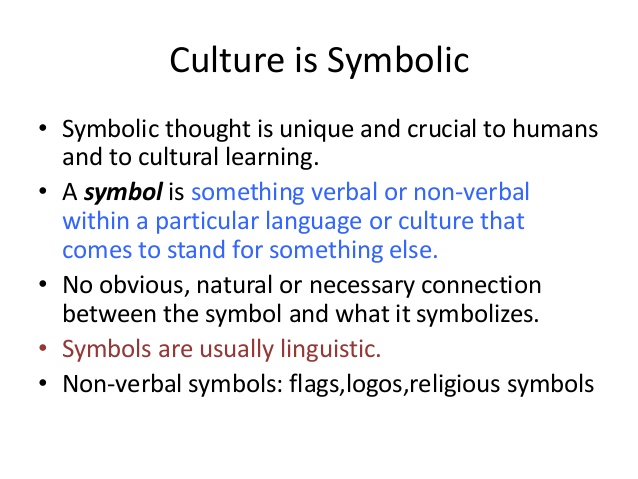 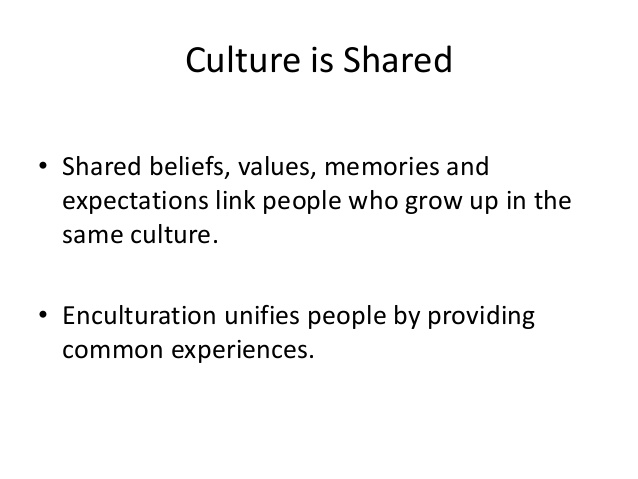 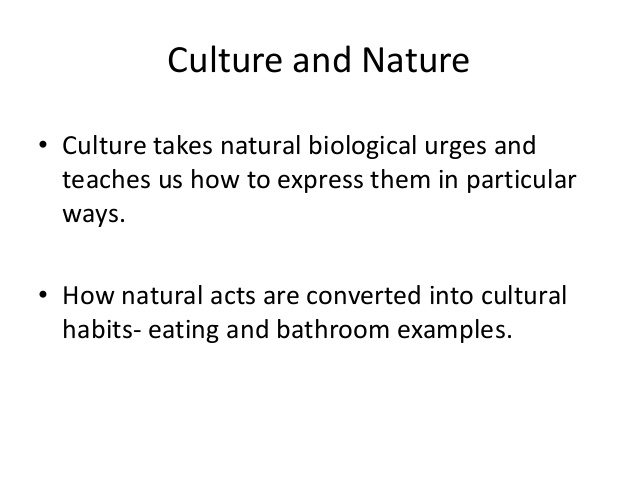 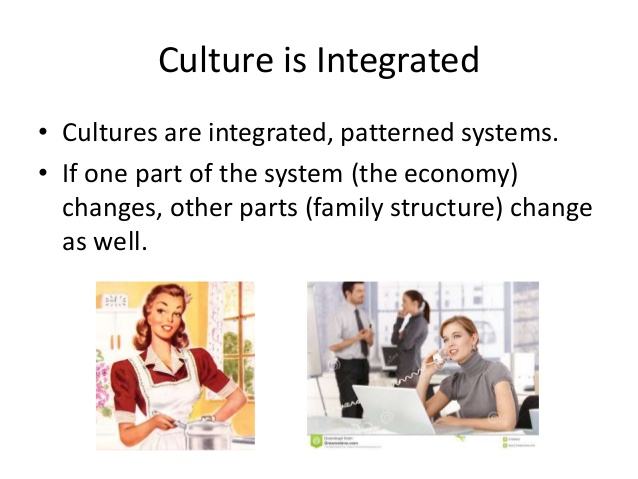 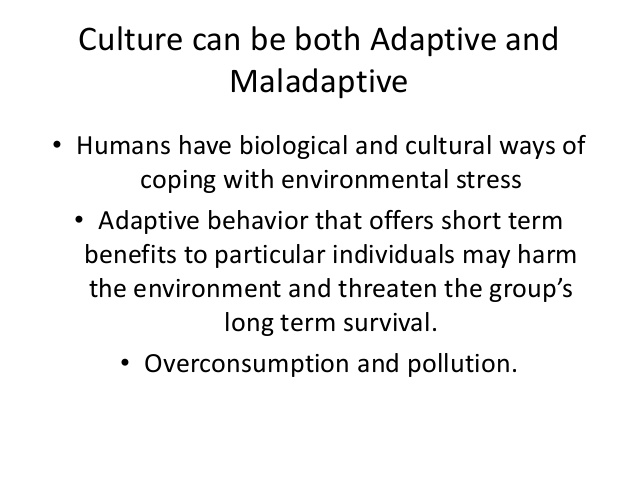